Motorized Tricycle
Mohammed Allahyani, Khalid Alghamdi, Yu Sun, James Sigler
Outline
Introduction 
Problem Overview
Subsystems and Possible Solutions 
Cadence Sensor
Torque Sensor
Display
Motor Controller
Recap
[Speaker Notes: James]
Introduction
Name of project: Motorized Tricycle
Client: Dr. Jane Scott
Faculty mentor: Dr. Kyle N. Winfree
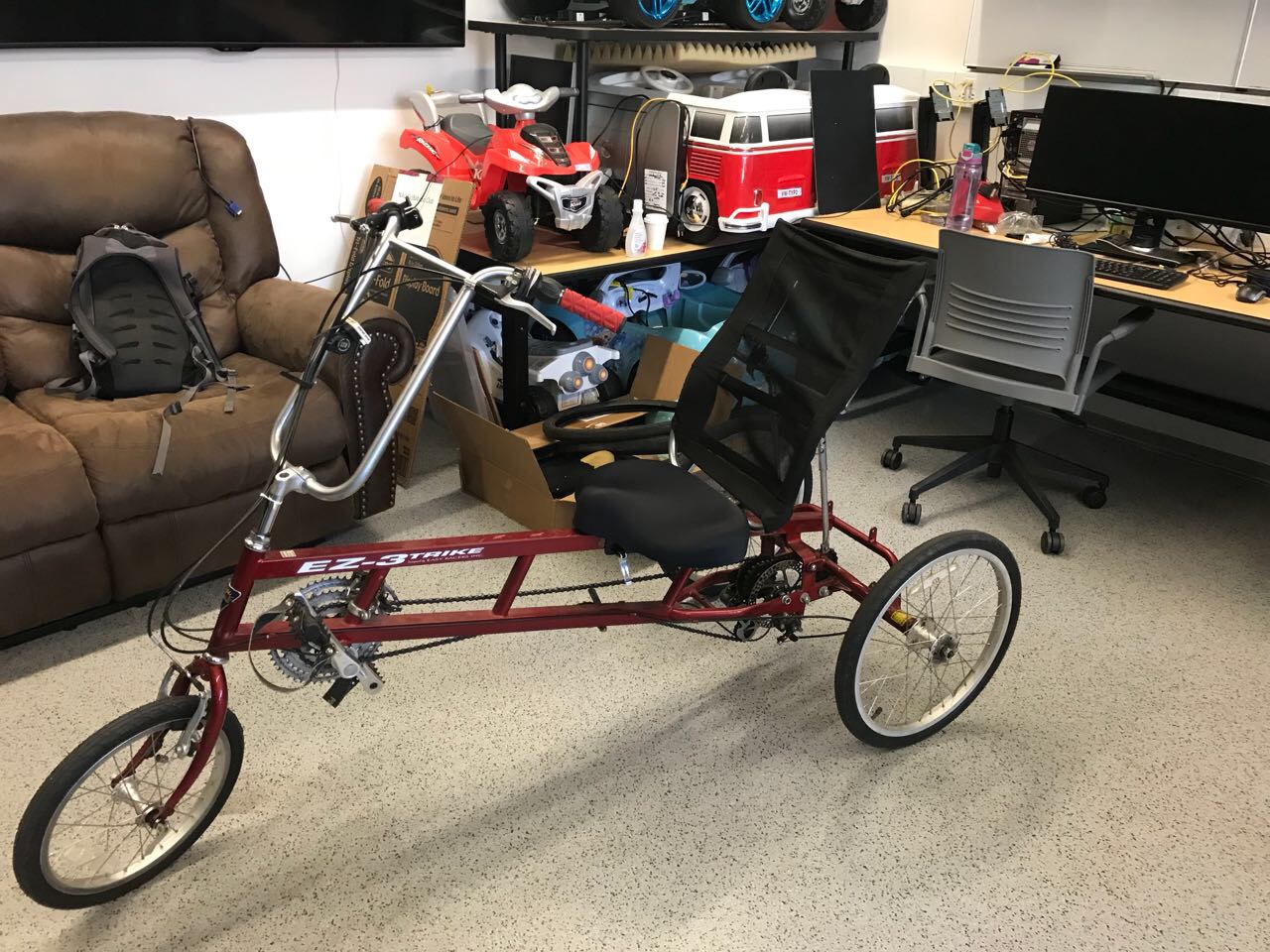 Speed and Cadence Sensors
Determine speed of tricycle
Calculate number of pedal revolutions per minute


GPS to determine speed? why
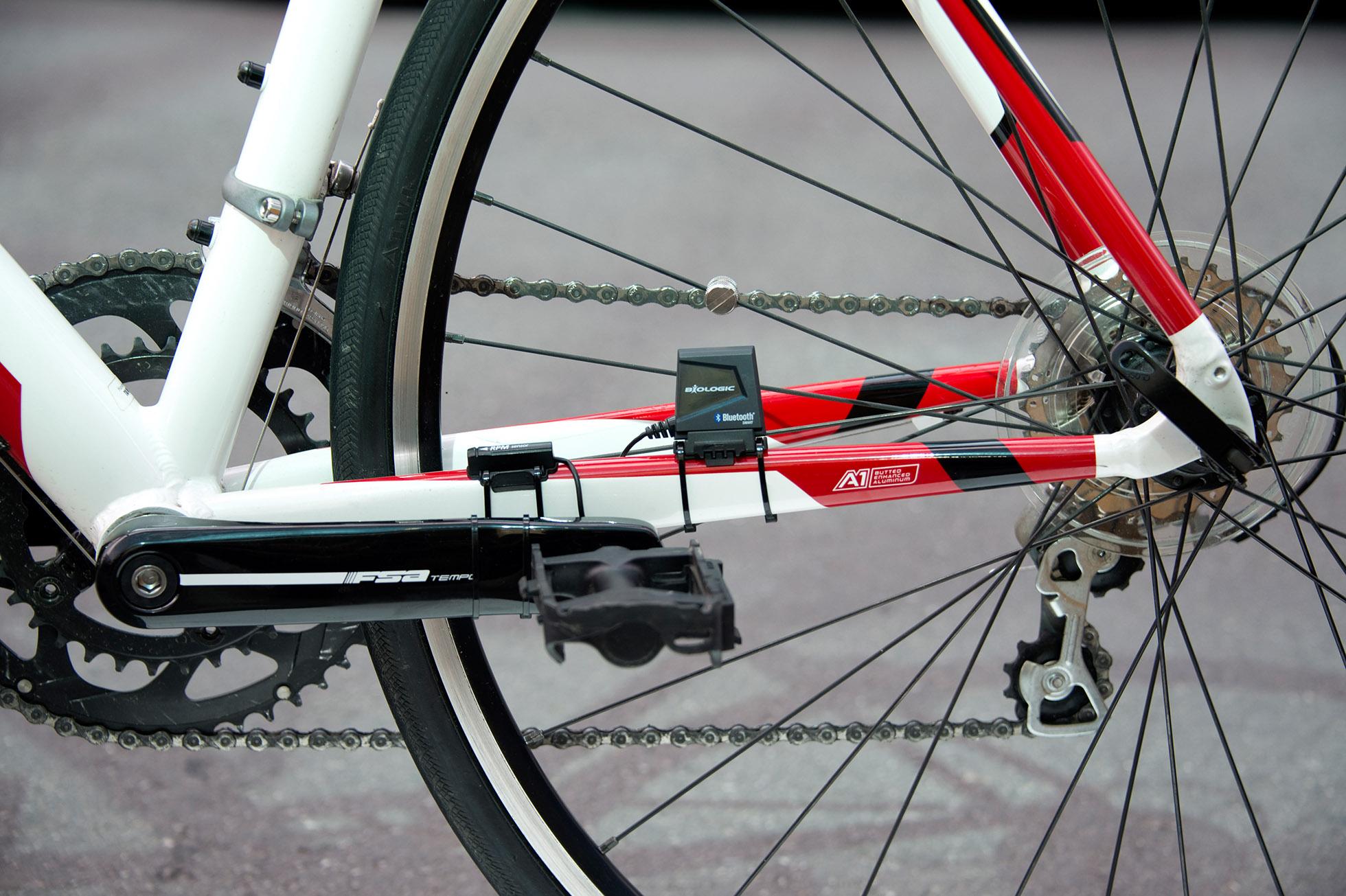 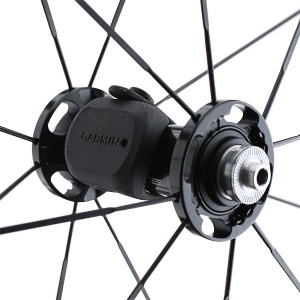 [Speaker Notes: The speed sensor is accurate than GPS, especially in places where you may lose signal. Also, the sensor allows you to gather speed and distance data.
GPS device does not.

But, we found three options for Speed/Cadence sensors
Garmin
Polar
Wahoo]
Speed and Cadence Sensors
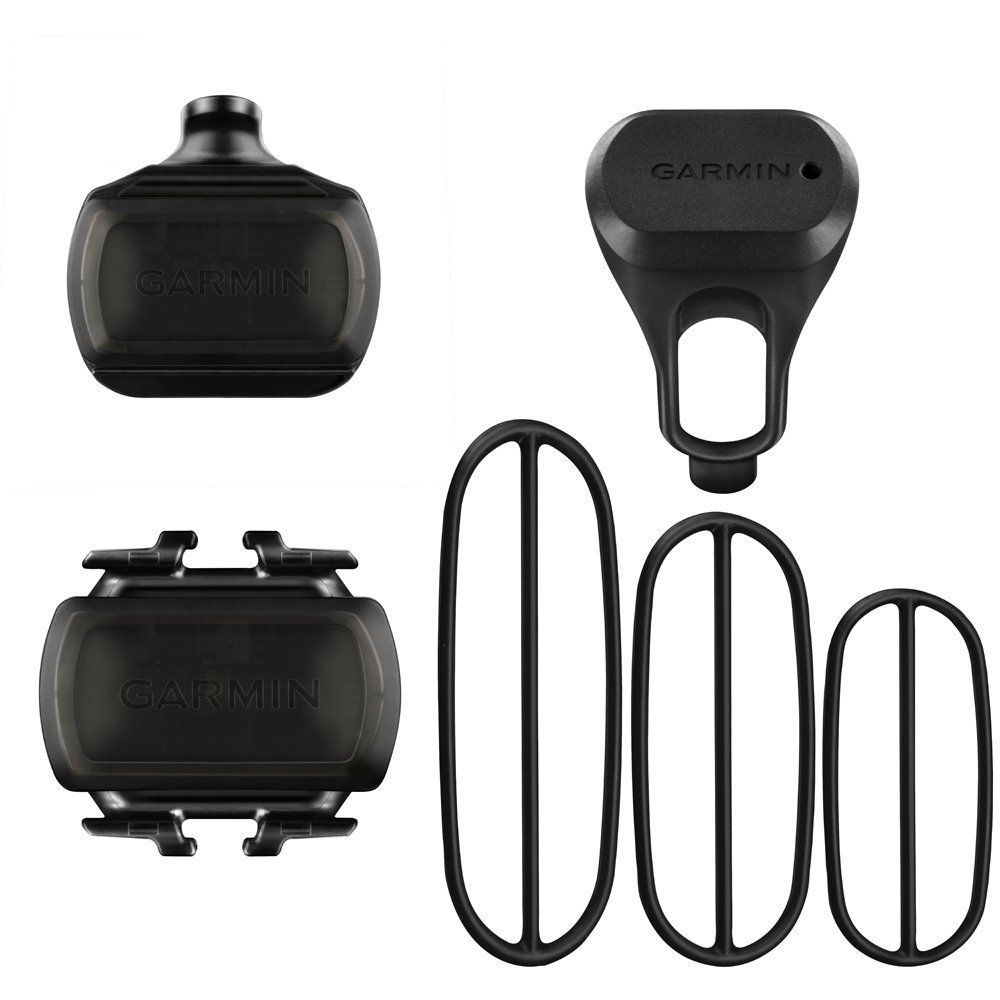 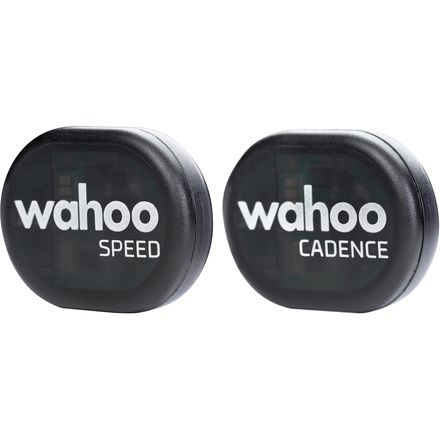 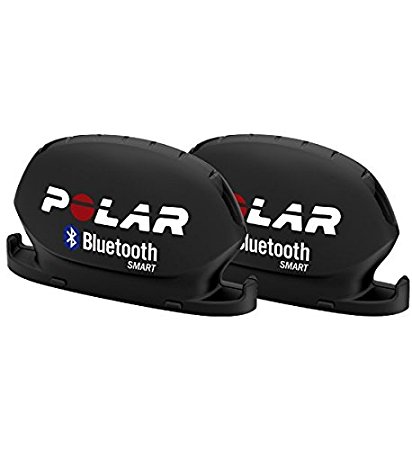 [Speaker Notes: Easy-to-install - Simply attach the sensors and ride. With no magnets or other exposed parts to line up, these sensors are easy to install, maintain and move between bikes.
Speed sensor - Attaches to the hub and self-calibrates with your Garmin Edge to give you accurate speed and distance 
Cadence sensor - Fastens to any crank arm size and measures pedal strokes per minute so you can get the most out of your training.]
Torque Sensors:
To determine how much power the motor need.
There are different types of Torque sensors:
A torque sensing bottom bracket
A Ring of magnets:
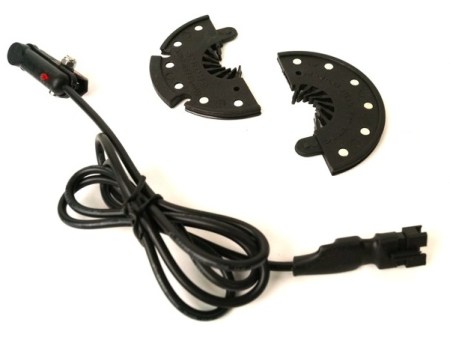 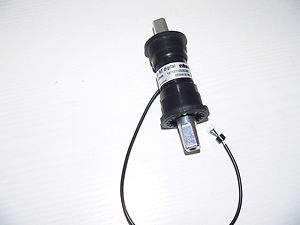 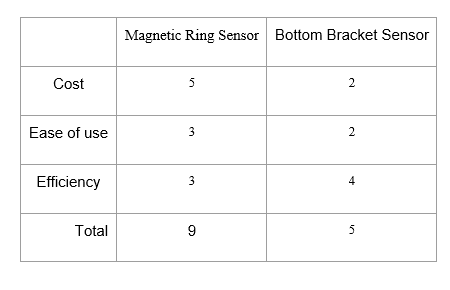 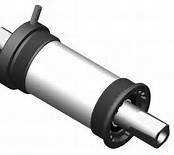 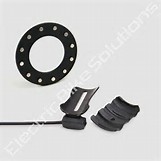 Torque Sensor (Ring of Magnet) :
Widely Use							 						
Standard Connections 							 					
Easy installation 						 						
Powerful Functions
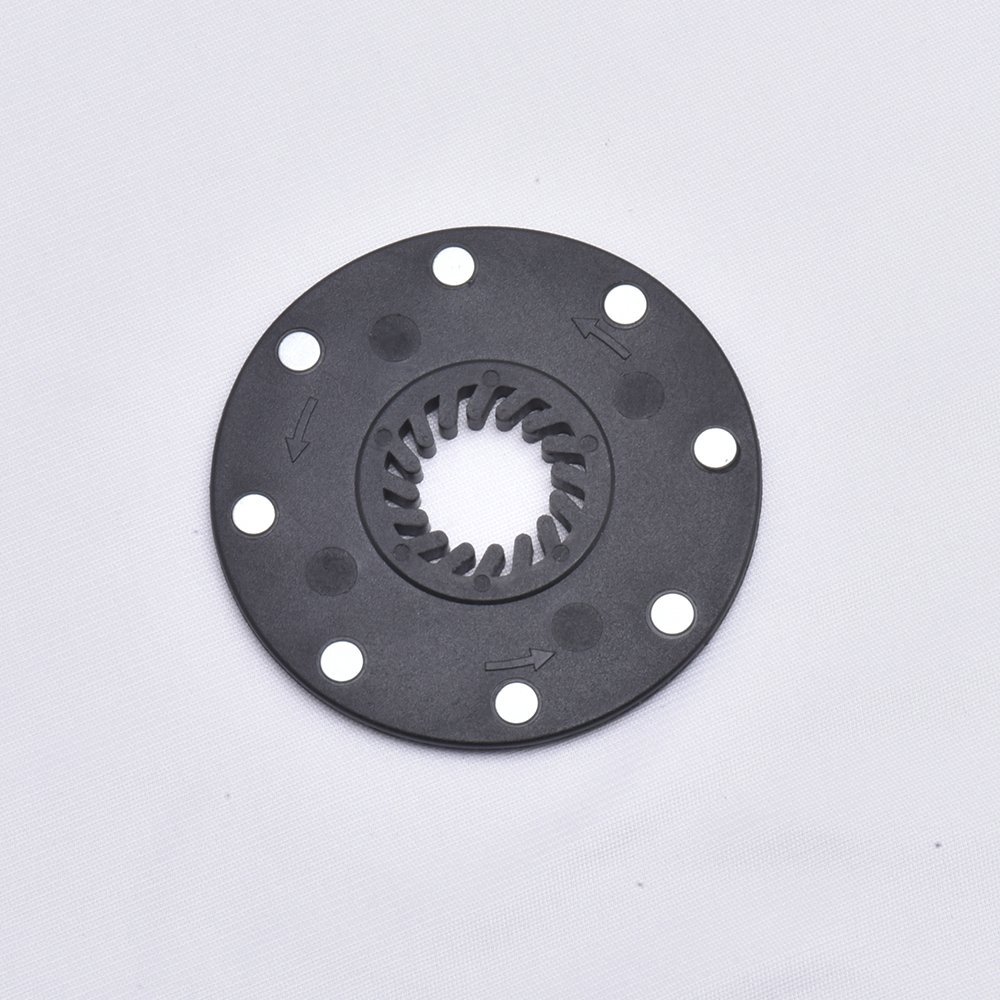 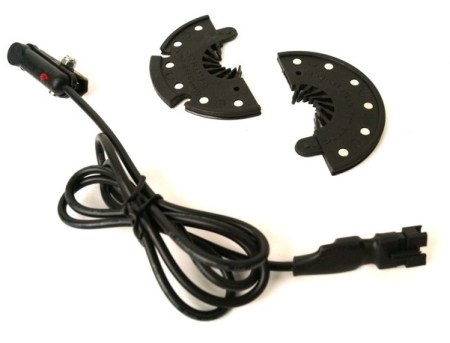 Display Subsystem
Requirements:
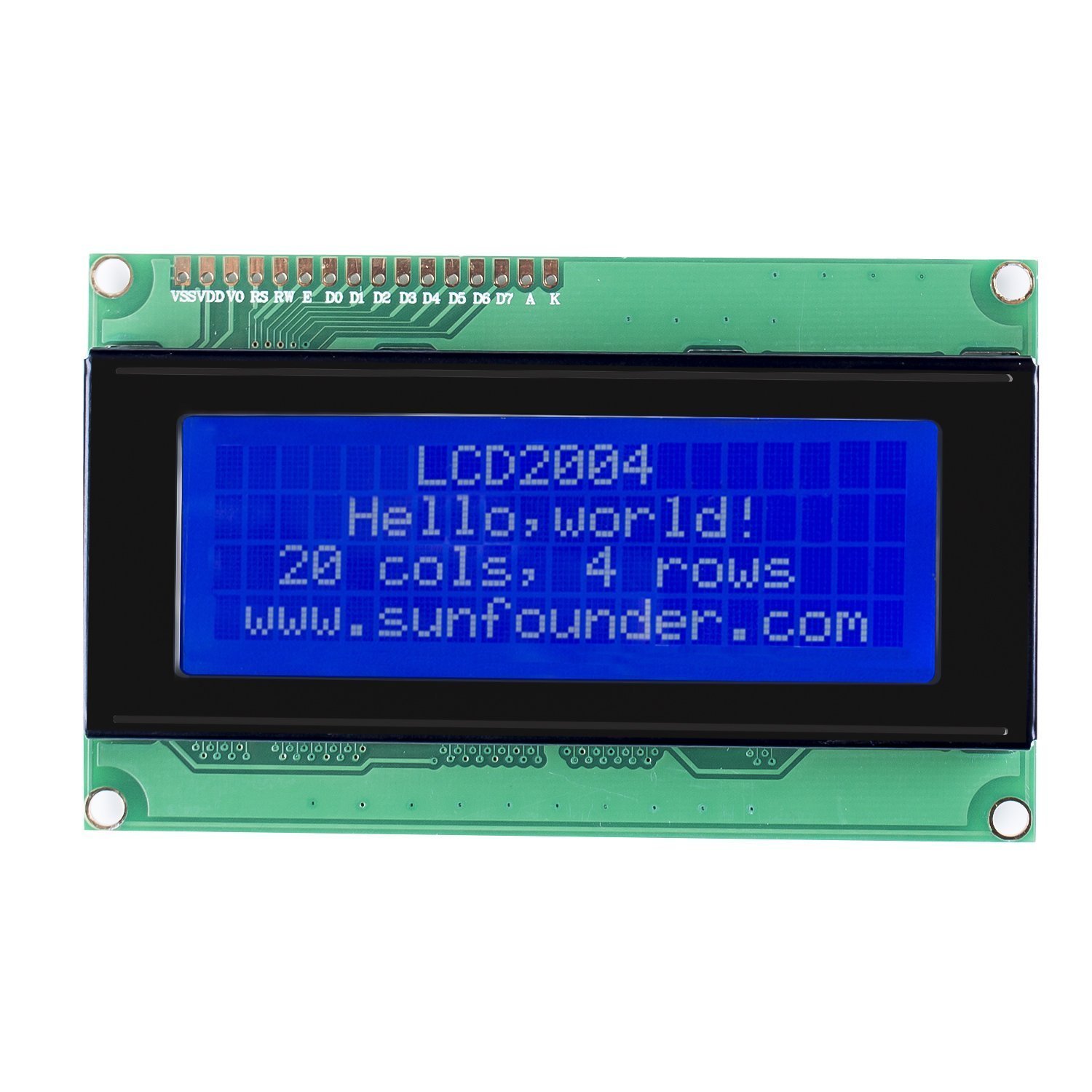 The model that the user choose to provide power assist
Speed in miles/hour
Miles remaining before recommended charge
Electricity remaining
Charging indicator, and charge complete indicator
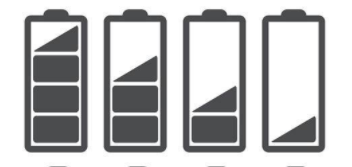 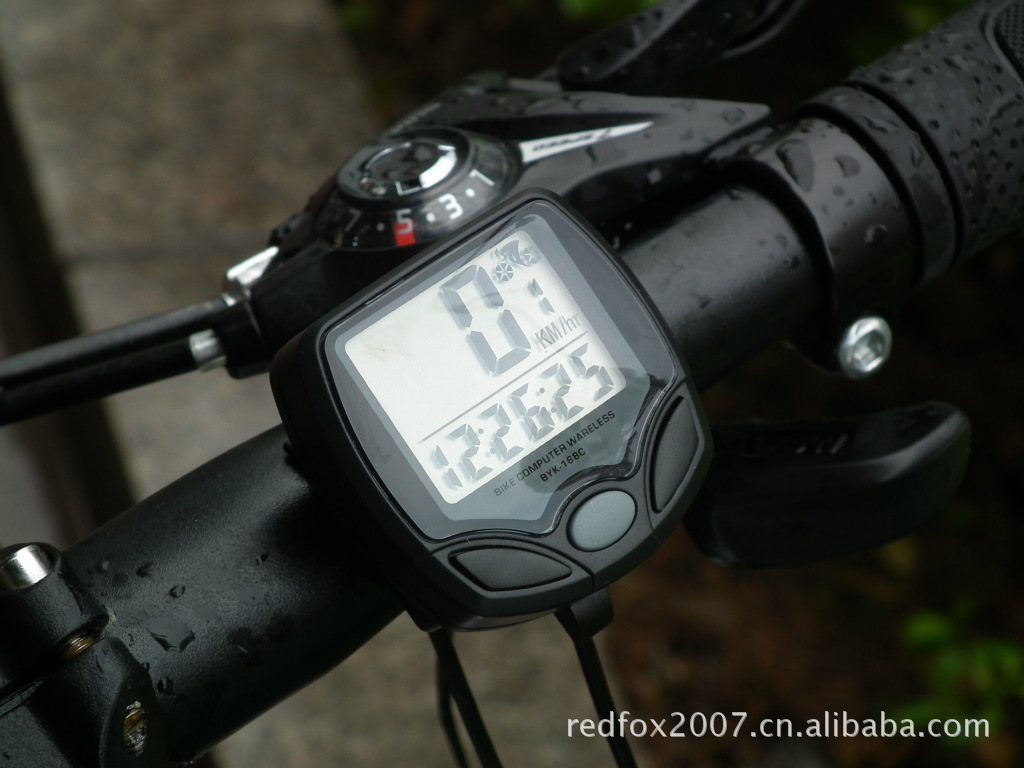 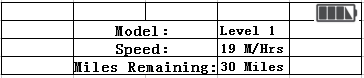 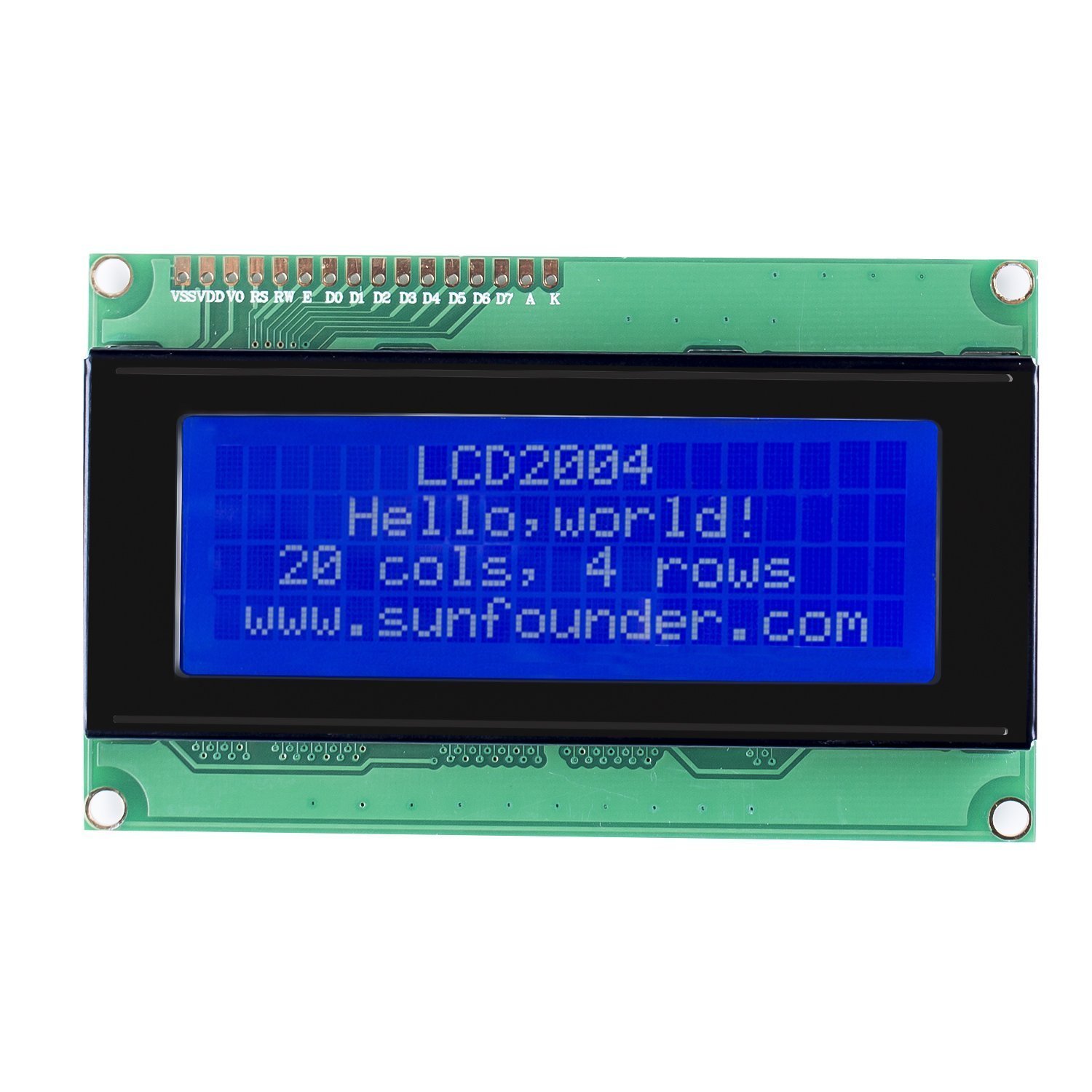 Devices for designing display system
Garmin Bike Speed Sensor
Arduino Uno R3 Microcontroller
Paxcoo 4 Pieces Breadboards（Jumper Wires）
LCD 2004 Module
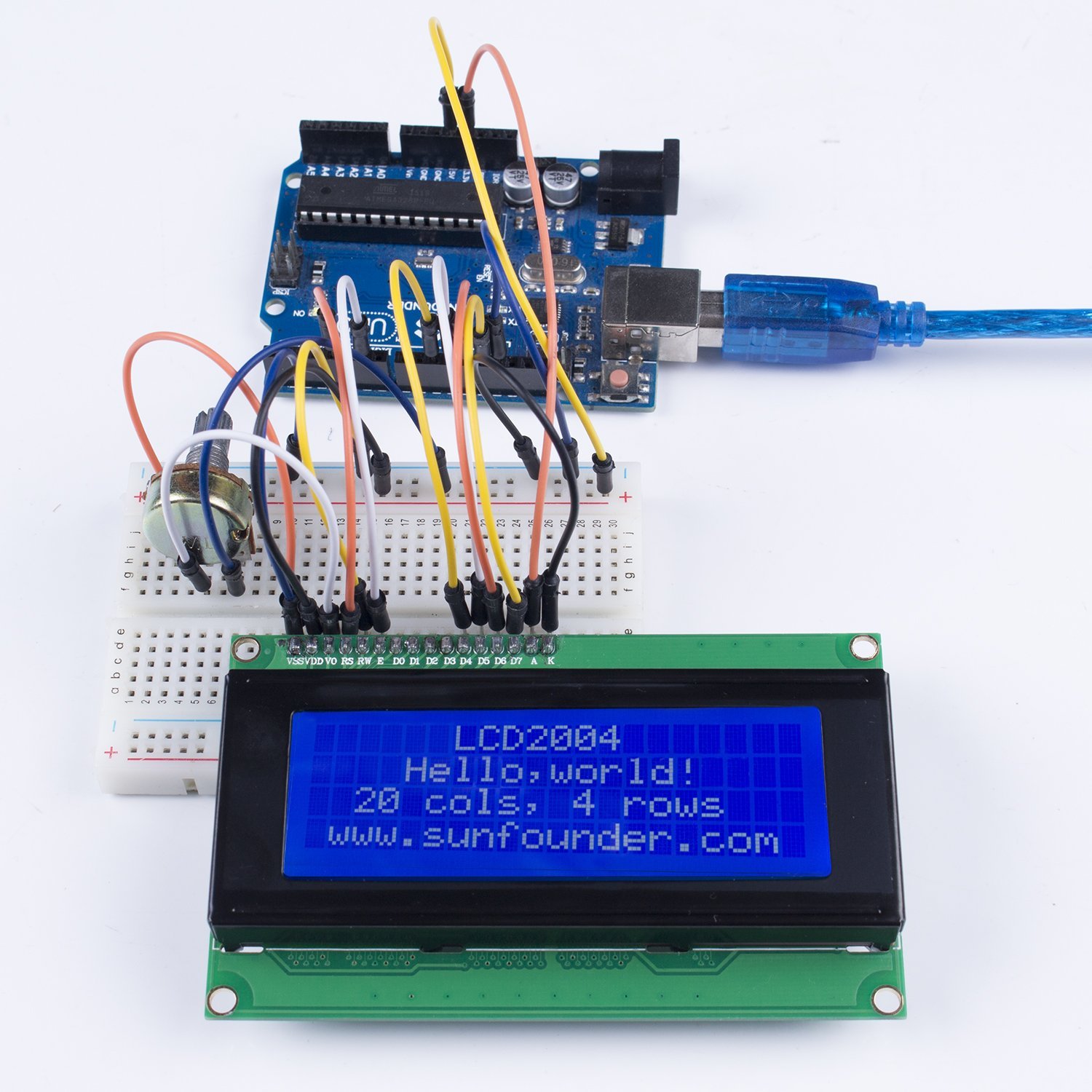 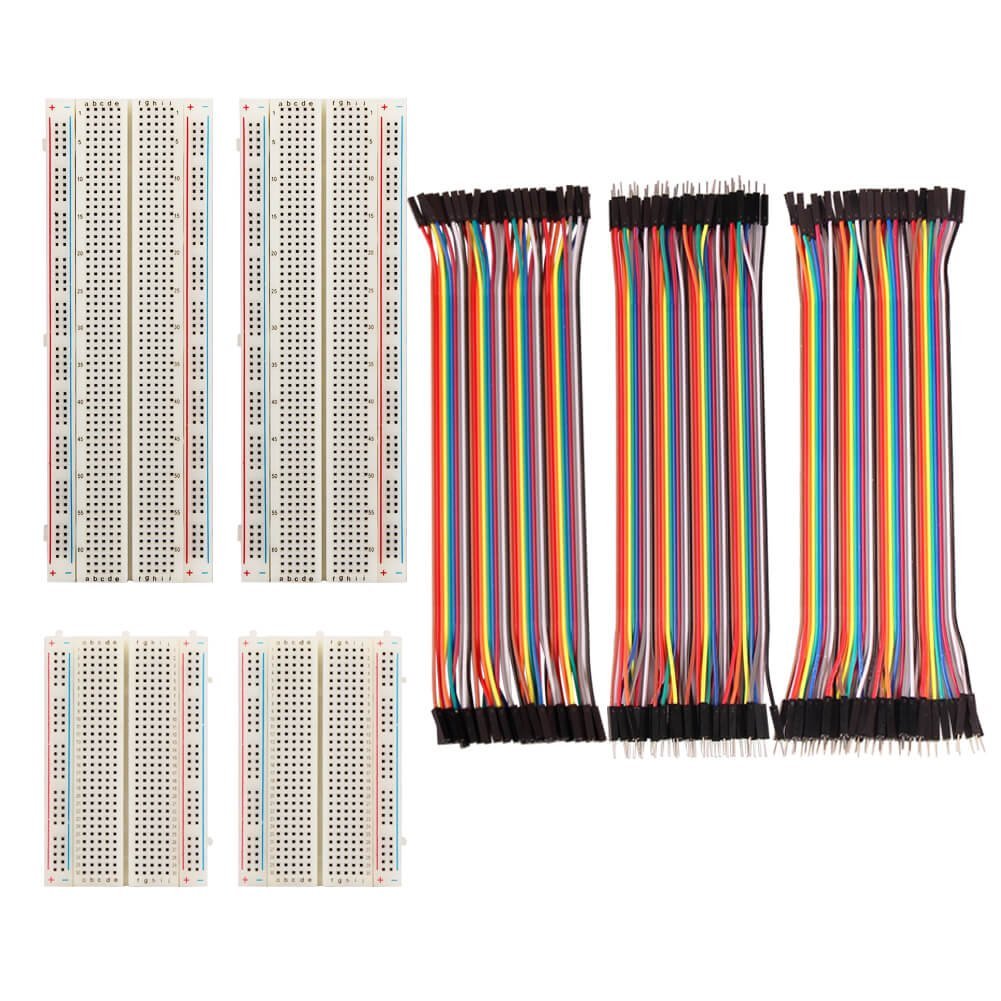 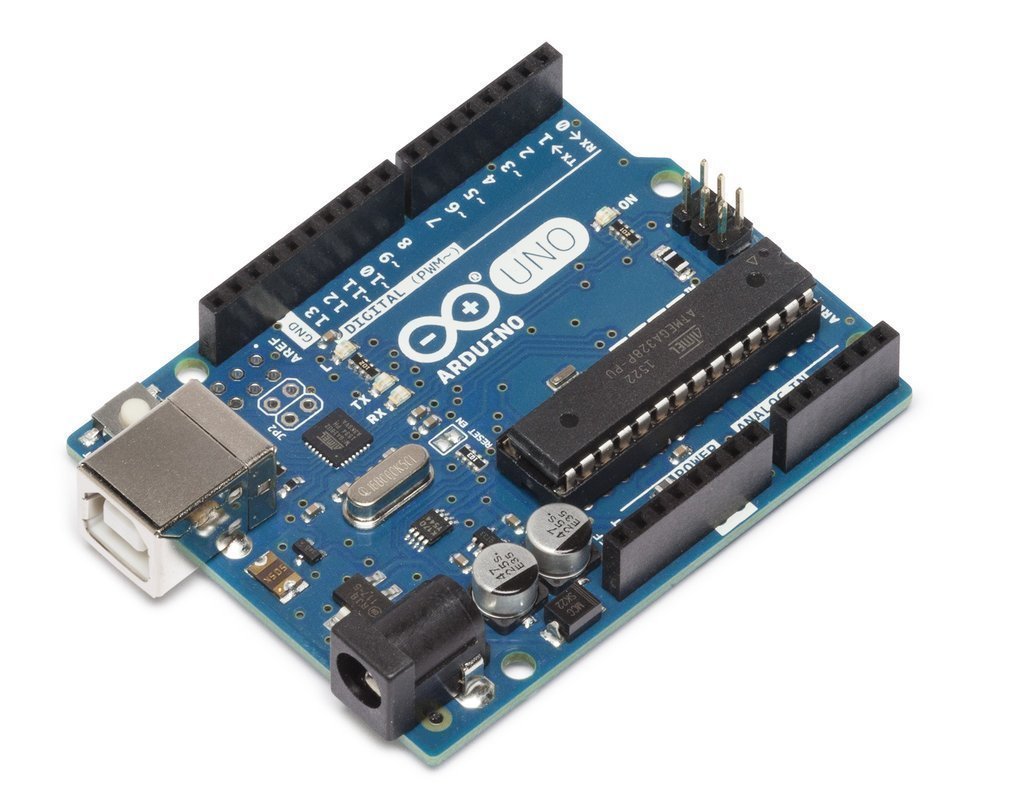 Solutions to display speed information
Collect pulse signal
Signal Collection
analog signal
Microcontroller
digital signal
LCD
I/O interface(pin)
I/O interface(pin)
Code for calculating speed
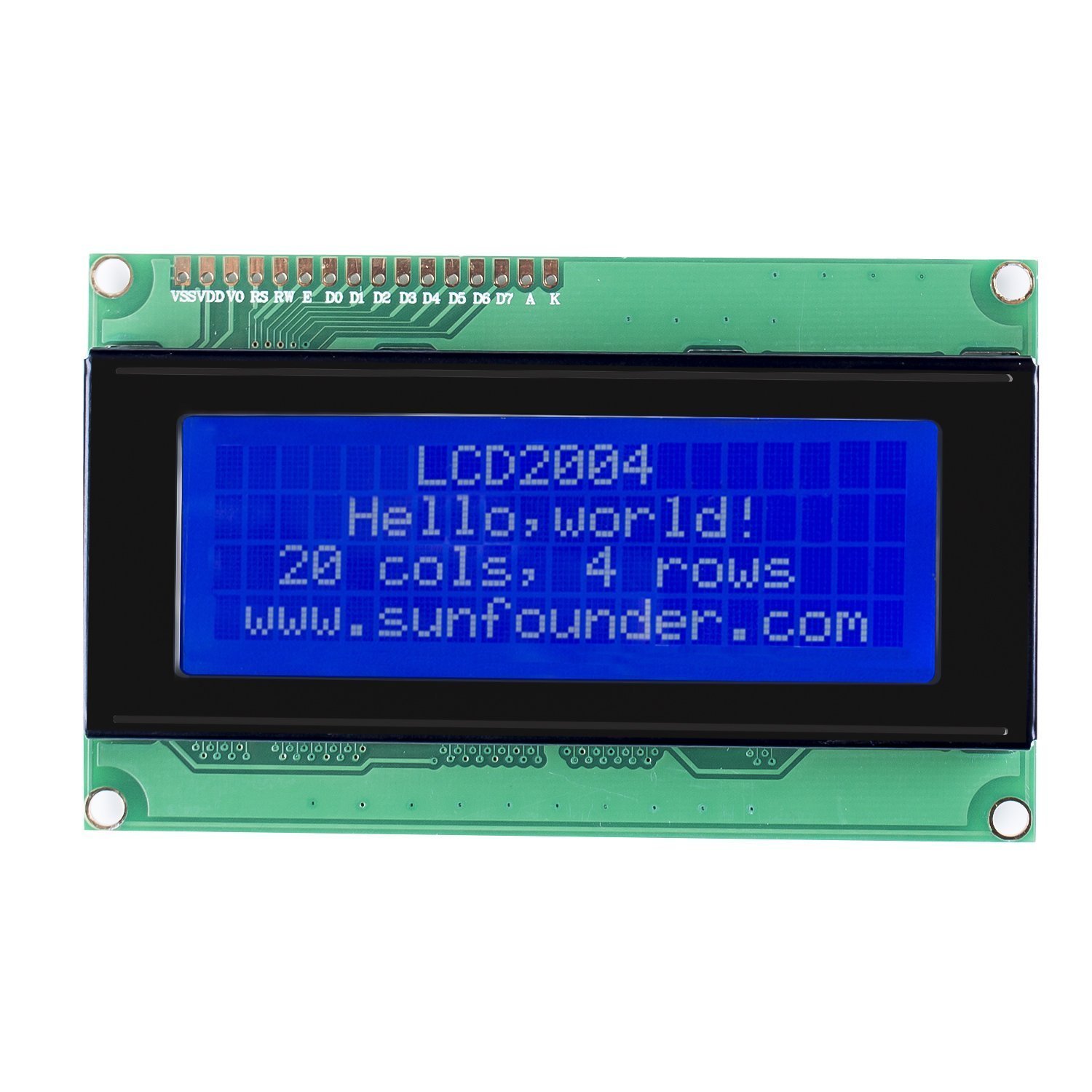 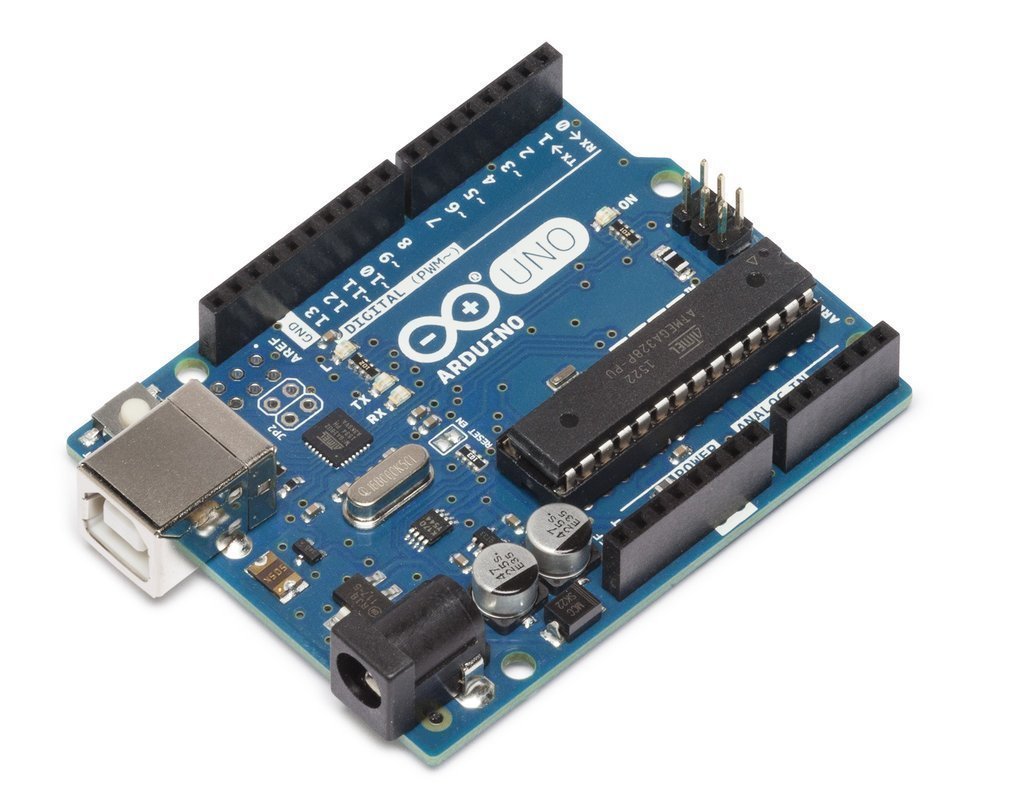 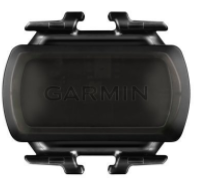 Solutions to display electricity remaining
Collect battery voltage
Battery
Microcontroller
LCD
digital signal
Electricity
analog signal
I/O interface(pin)
AD converter function
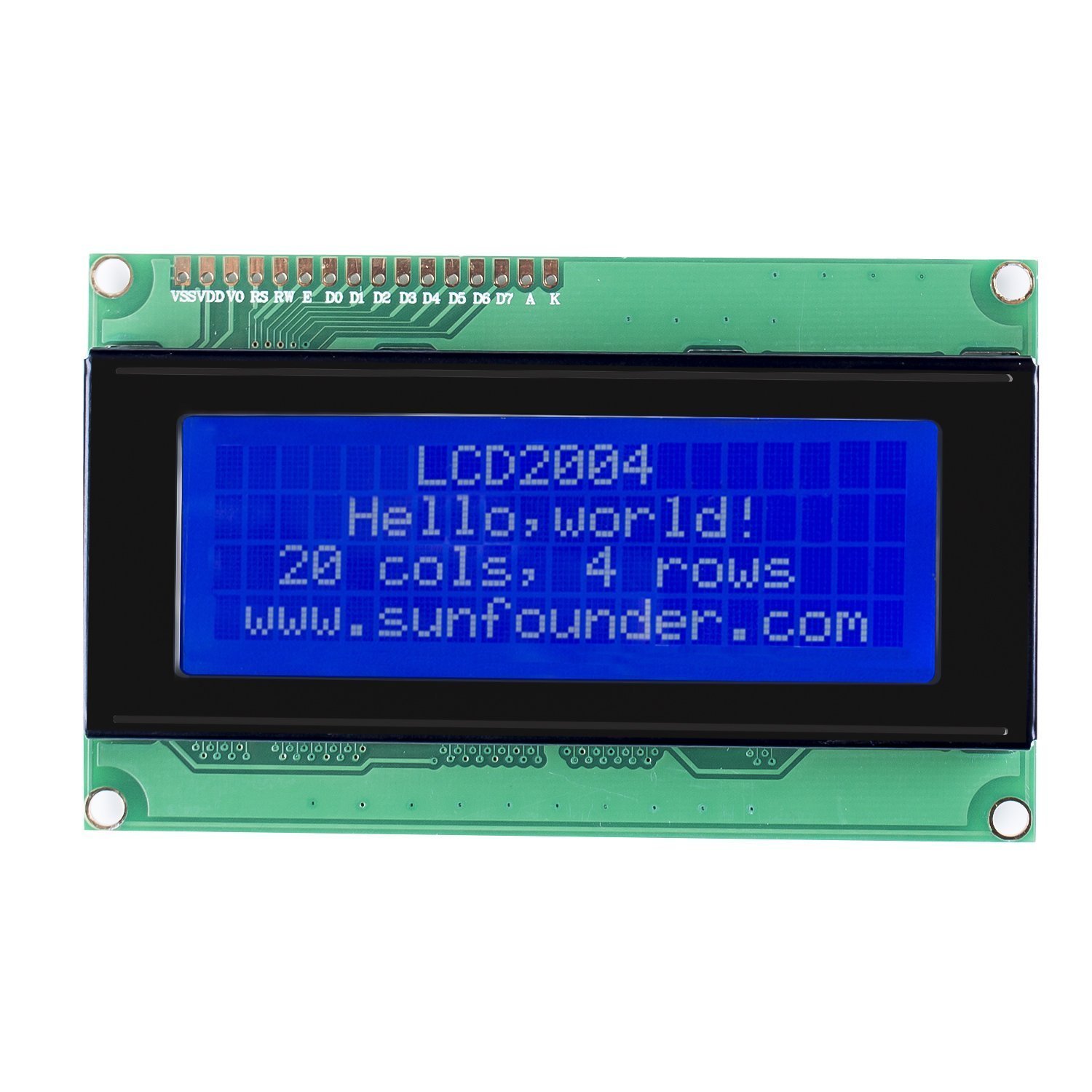 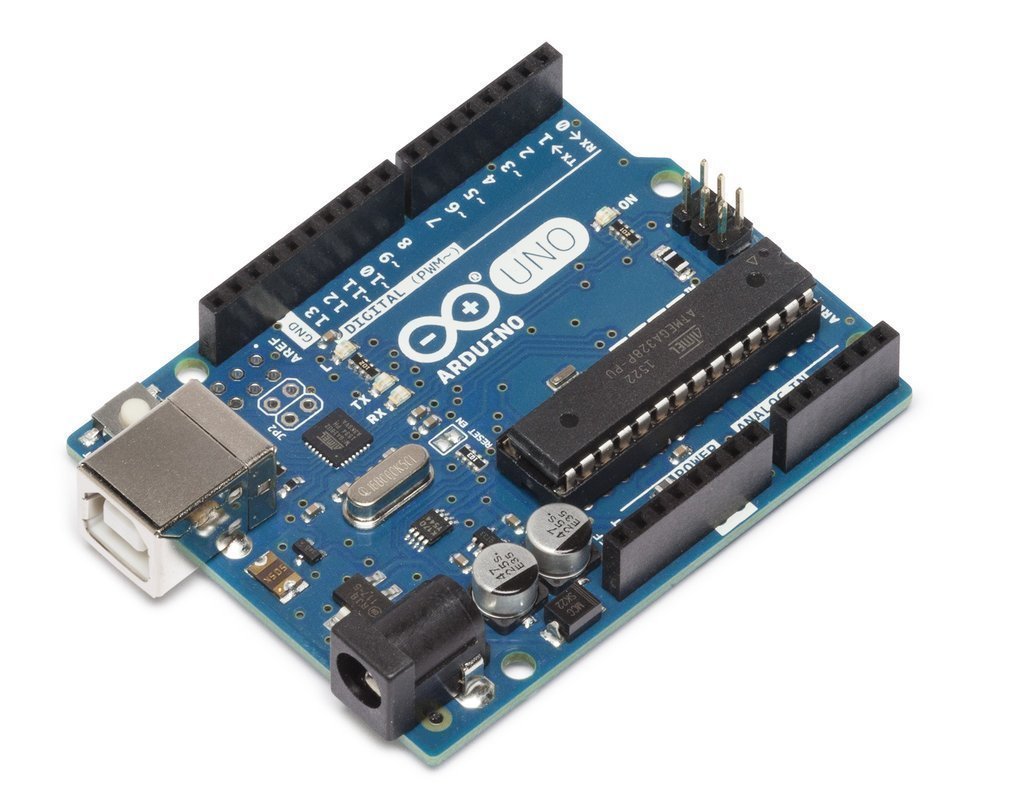 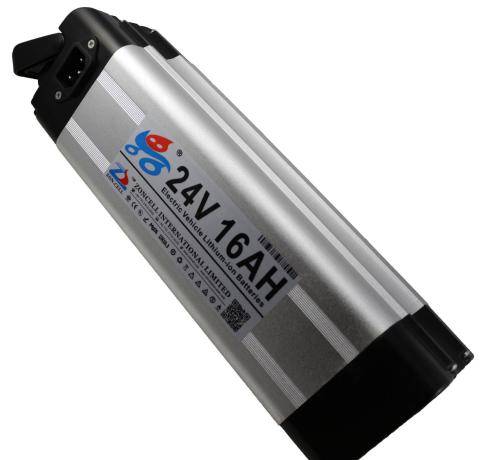 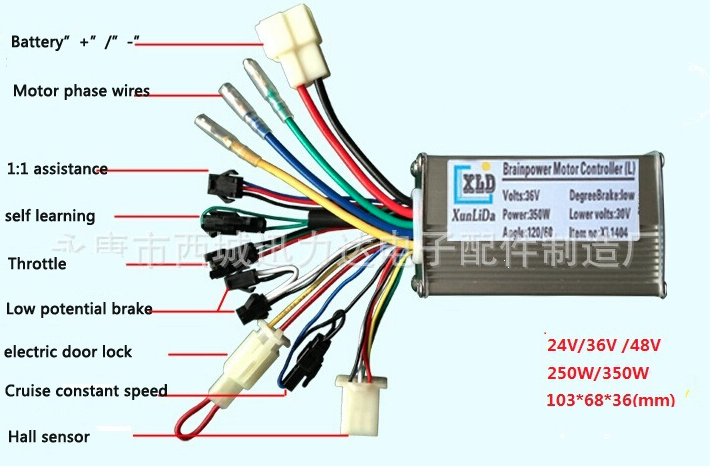 Motor Controller
Controlling motor speed
Three possible solutions
Motor Package
Arduino Build
3rd Party
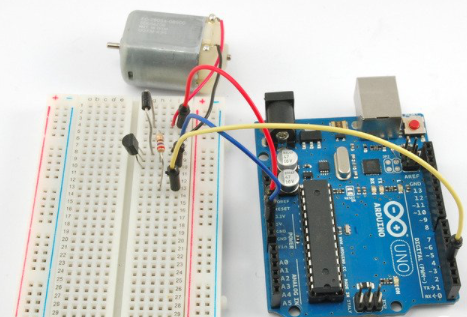 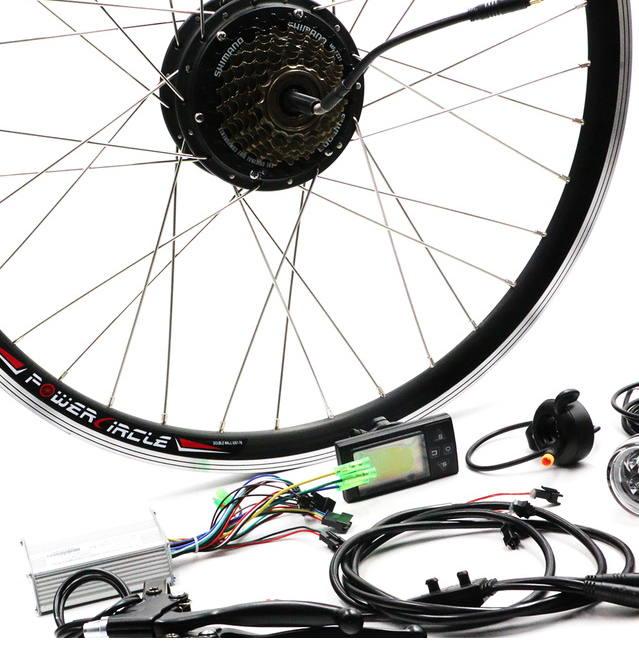 Motor Controller
*Rankings determined best out of three solutions
Recap
Cadence Sensor
Torque Sensor
Display
Motor Controller
Thank You
More info visit https://www.cefns.nau.edu/capstone/projects/EE/2018/MotorizedTrike/
References
[1] M. Balmer, “History of Pedal-Assisted Bicycles”, Electric Bike Association, 2016. [Online]
[2] J. Turner, “Understanding Electric Bike Motors with Jim Turner of Optibike,” 2014. [Online]. Available: https://www.youtube.com/watch?v=KL7tTUZCFDs. [Accessed: 01-Oct-2017].
[3]  J. D. Goodman, “An Electric Boost for Bicyclists,” New York Times, Jan. 2010.
[4] Bill Cummings, “Why Don’t More E Bikes Use Regenerative Braking?,” Evelo, 2017. [Online]. Available: https://www.evelo.com/bikes-use-regenerative-braking/. [Accessed: 05-Oct-2017].
[5] Hook slide: http://www.ebikeclass.com/buying-guides/facts-electric-bikes/